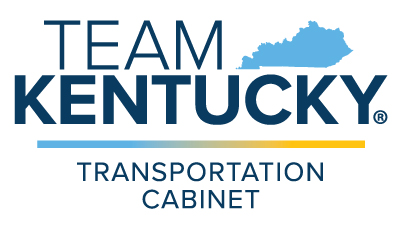 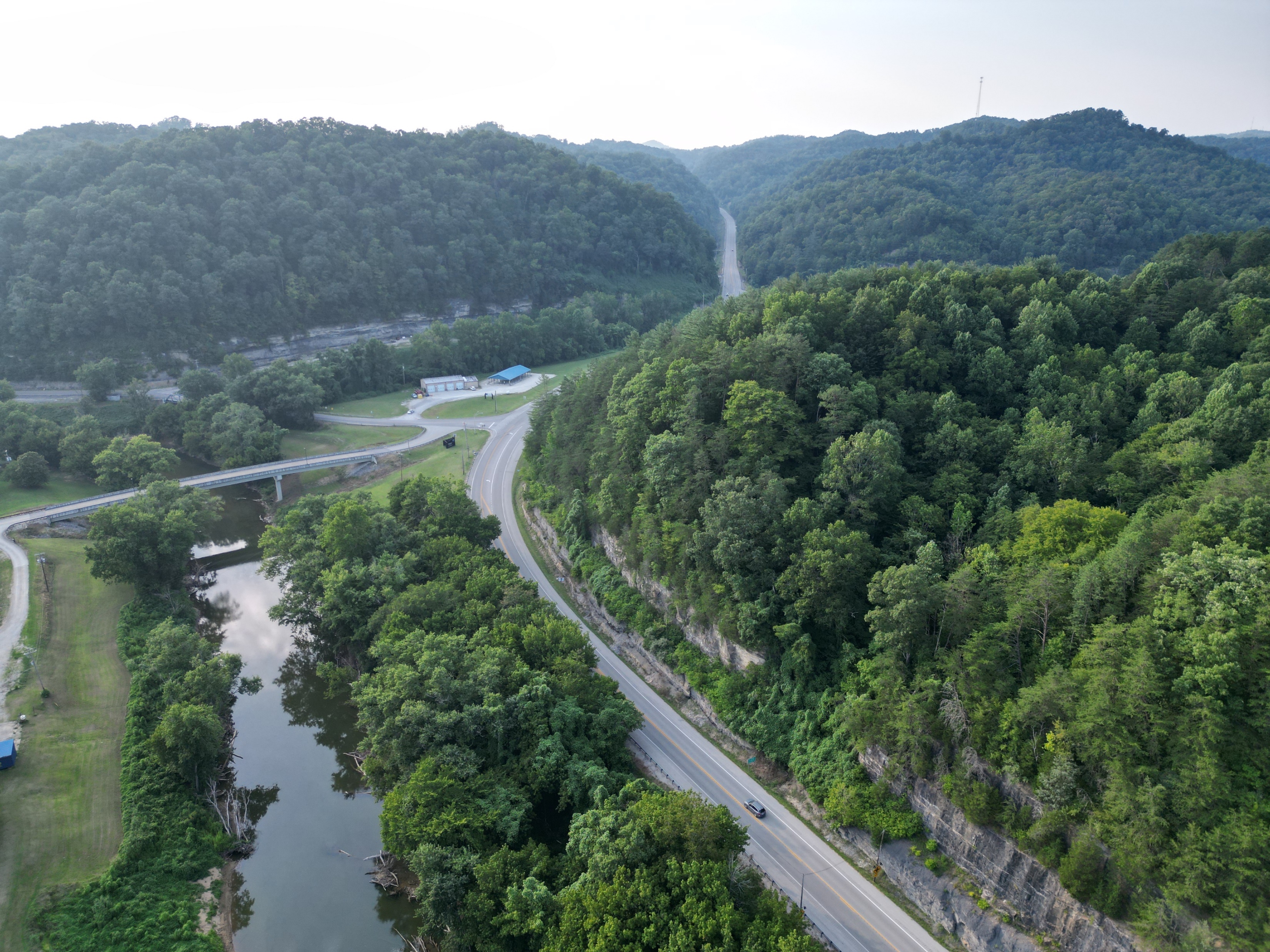 KYTC RESILIENCE Project Process, Recommendations, and Communications Toolkit
Project Purpose
Provide guidance on expanding the RIP to include more strategic considerations beyond research
Formalize language used for resilience
Assist in developing resilience-related goals
[Speaker Notes: guiding the Cabinet through an expansion of the document to include more strategic considerations beyond research, formalizing the language used for resiliency, and developing Cabinet goals.]
Deliverables
[Speaker Notes: guiding the Cabinet through an expansion of the document to include more strategic considerations beyond research, formalizing the language used for resiliency, and developing Cabinet goals.]
Discussions with KYTC Leadership
Round 1: Perspectives on past resilience efforts at KYTC, current status, and ideas on future directions.
Round 2: Feedback on recommendations for policy/planning, project development, performance monitoring, and communications
Key Takeaways
KYTC already does a lot in the resilience sphere
Communication
common vocabulary and understanding
Show how resilience is related to disaster response
More than flooding
consistency
Incremental approach to build resilience into KYTC’s operations holistically
Consider the range of hazards and impacts and plan a robust response
Understand investment factors where not considering resilience will cost more. 
Start with the long-range plan, being internally consistent for application throughout the project development and delivery process and keep outcomes in mind.
When communicating, make sure to keep in mind all natural hazards. Be clear that it is more than just flooding (e.g., tornado alley is now western Kentucky).
Prepare written internal documentation stating KYTC’s definition of resilience, resilience goals, and an established means of exchanging information amongst staff and coordinating resilience efforts where necessary.
Preliminary Recommendations
Policy/Planning
Add resilience statements and goals in strategic planning documents during next updates (e.g. Long-Range Statewide Transportation Plan)
Include resilience in corridor and small urban area planning guidance
Preliminary Recommendations
Project Development/Investments
Add a resilience category to the scoping analysis that highlights potential resilience concerns due to extreme weather and other natural hazards
Consider modifying SHIFT “critical” roadway indicator as KYTC progresses in undertaking risk assessments for individual projects
Preliminary Recommendations
Performance Monitoring
Adopt resilience performance measures
Communications
Internal documentation communicating KYTC’s definition of resilience, resilience goals, and an established means of exchanging information amongst staff and coordinating resilience efforts where necessary.
Promote KYTC successes through internal and external communication
Disseminate resilience information through central webpage
Communications Toolkit
To establish a baseline understanding of what resilience means and the benefits of considering resilience practices in transportation.
To outline the problem, including the types of impacts that threaten the resilience of Kentucky’s transportation system.
To communicate how KYTC incorporates resilience into its work, now and potentially in the future.
Toolkit Organization
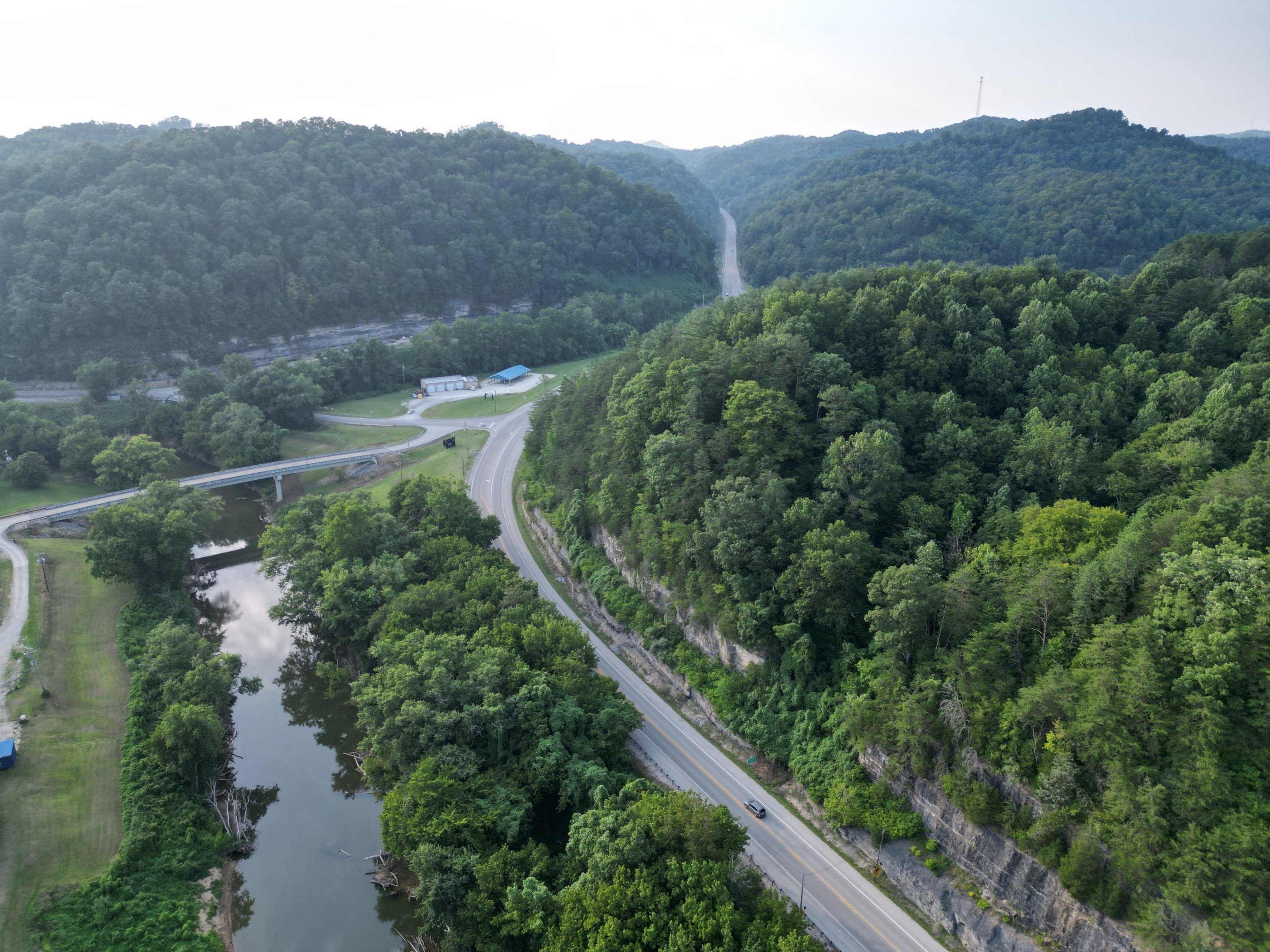 Resilience Explained
Extreme Weather and Other Hazards Impacting Kentucky Transportation
KYTC’s Resilience Efforts
Enhancing KYTC’s Resilience Efforts for the Future
RESILIENCE EXPLAINED
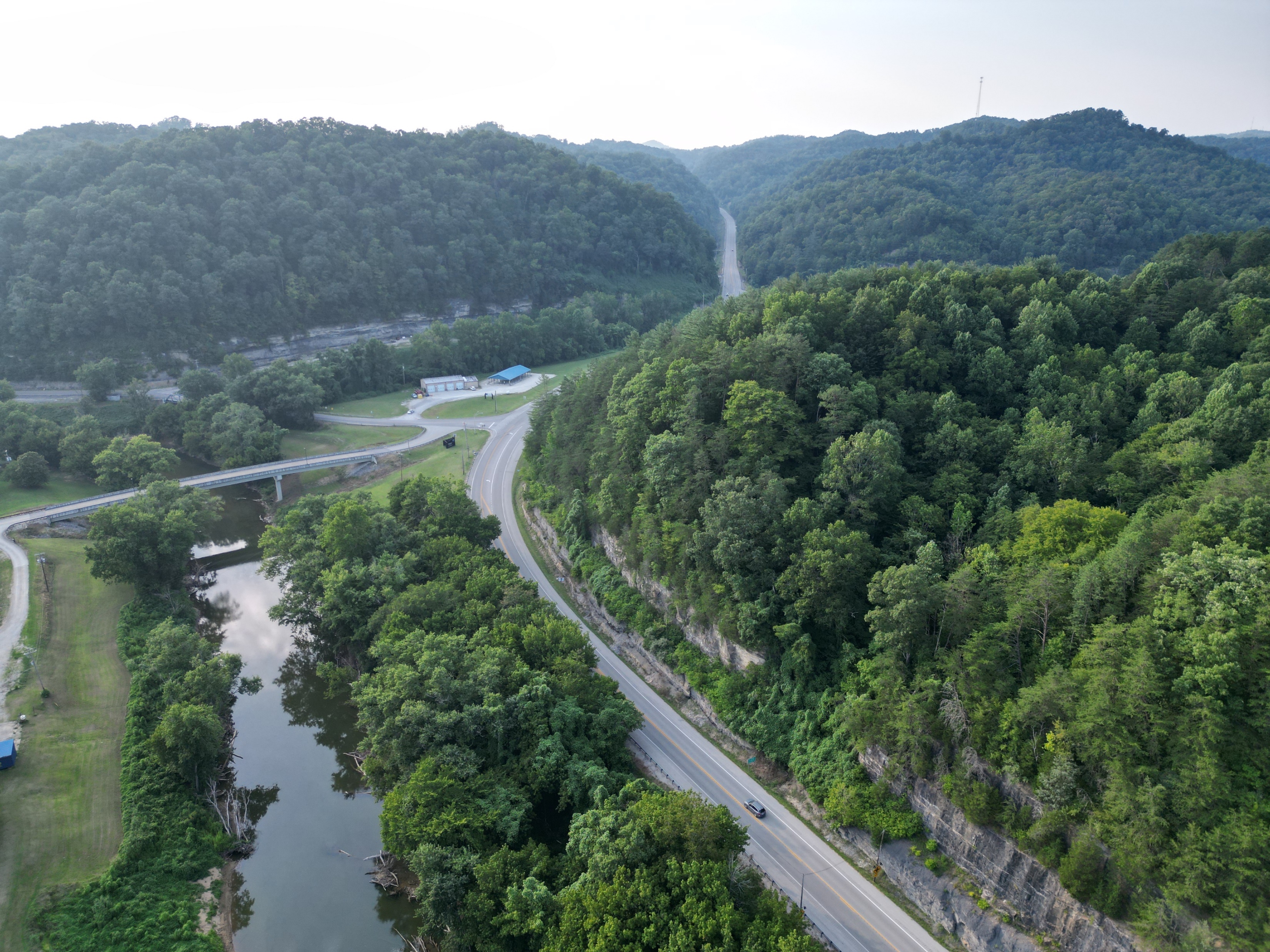 RESILIENCE
The ability to anticipate, prepare for, and adapt to changing conditions and withstand, respond to, and recover rapidly from disruptions.
[Speaker Notes: Definitions Located Here: https://www.fhwa.dot.gov/environment/sustainability/resilience/adaptation_framework/climate_adaptation.pdf]
Other Key Terms
[Speaker Notes: Definitions Located Here: https://www.fhwa.dot.gov/environment/sustainability/resilience/adaptation_framework/climate_adaptation.pdf
https://www.fhwa.dot.gov/environment/sustainability/resilience/publications/Integrating_Natural_Hazard_Resilience_into_Transportation_Planning%20Handbook.pdf]
BENEFITS OF RESILIENCE
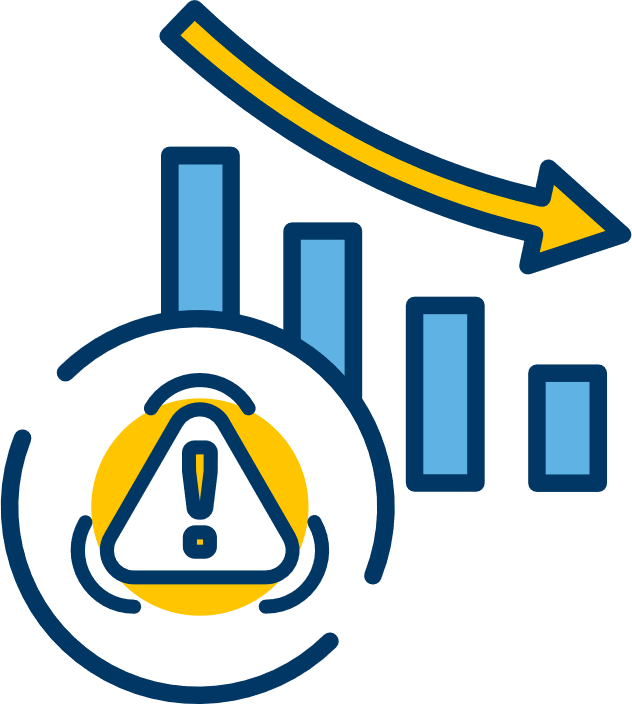 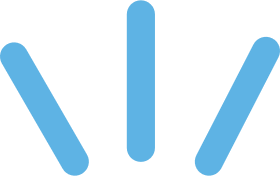 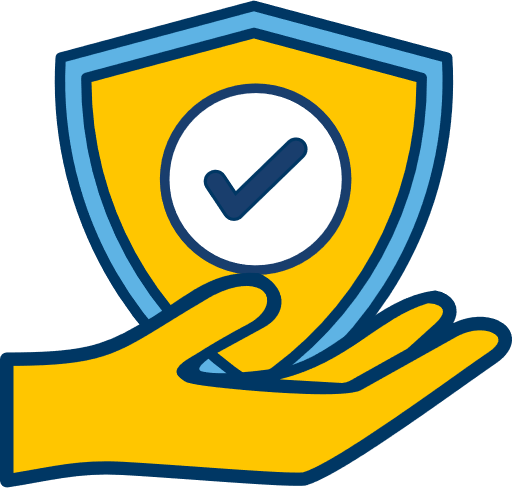 Reduced Losses: 
Having assets that can withstand increasingly variable and extreme natural and anthropogenic (human-created) hazards helps minimize down time or avoid damages to infrastructure.
Improved Safety: 
Reduced damage to roads allows access for people and emergency services during extreme weather events and other hazards.
EXTREME WEATHER & OTHER HAZARDS IMPACTING KENTUCKY TRANSPORTATION
Key Present-Day Hazards
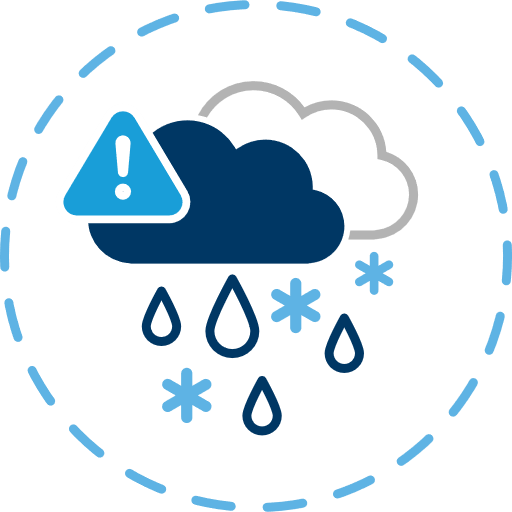 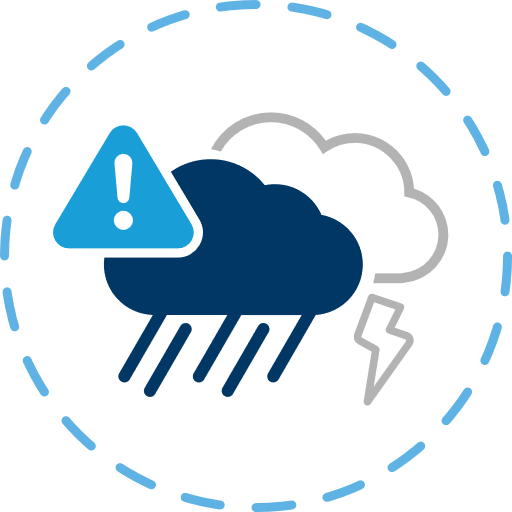 Severe Thunderstorms
Severe Winter Storms
Flooding
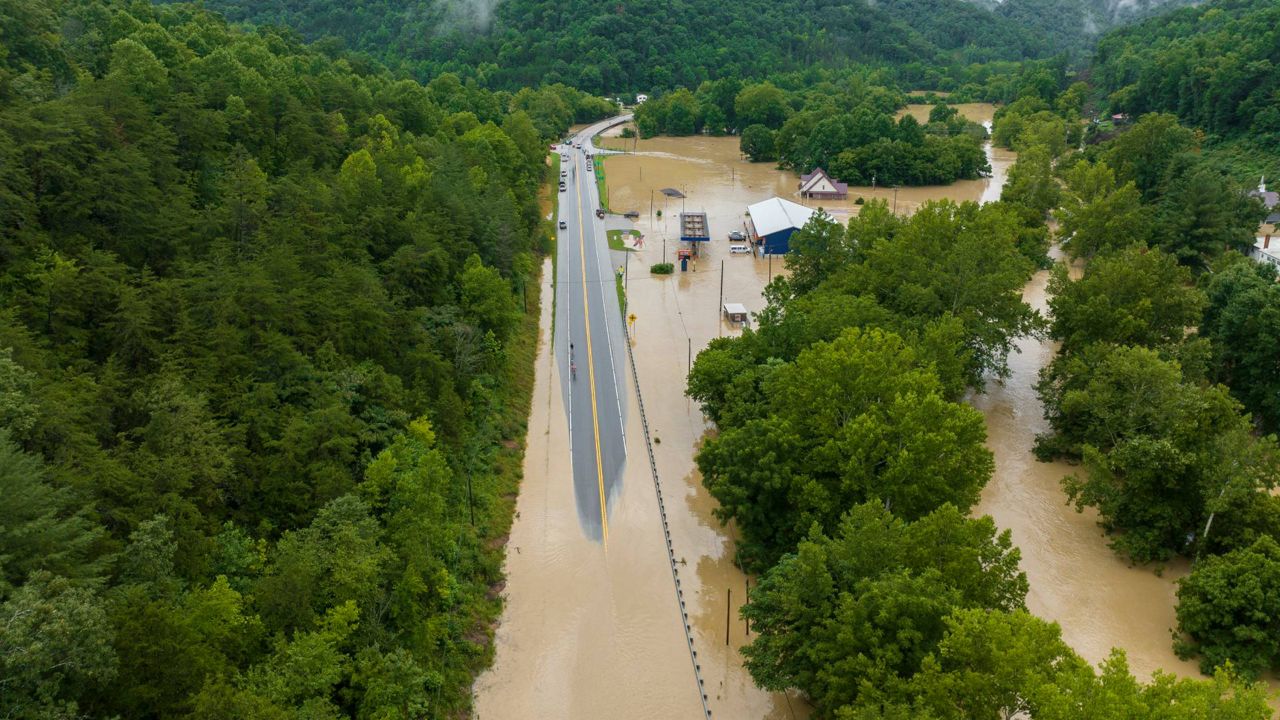 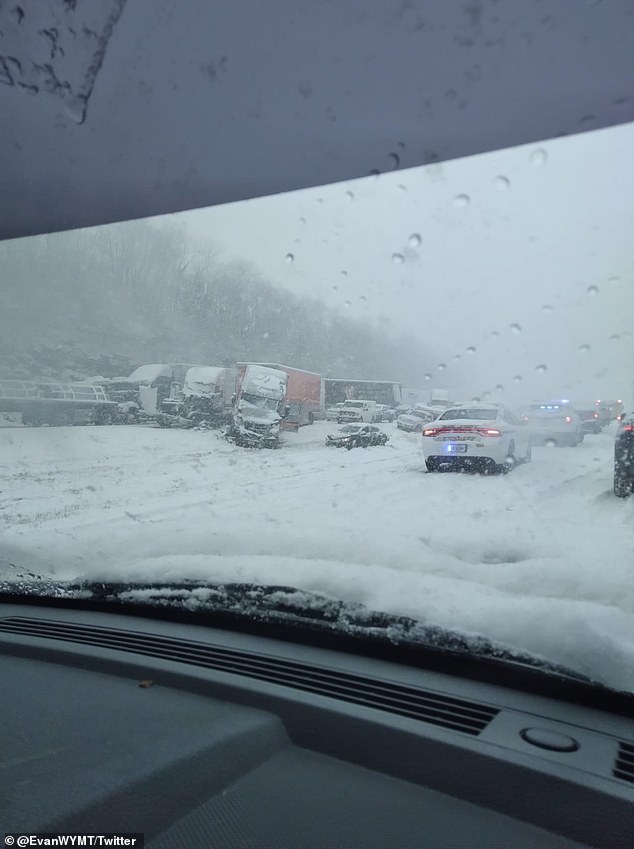 Louisville, Kentucky – 2024 severe thunderstorm impacts
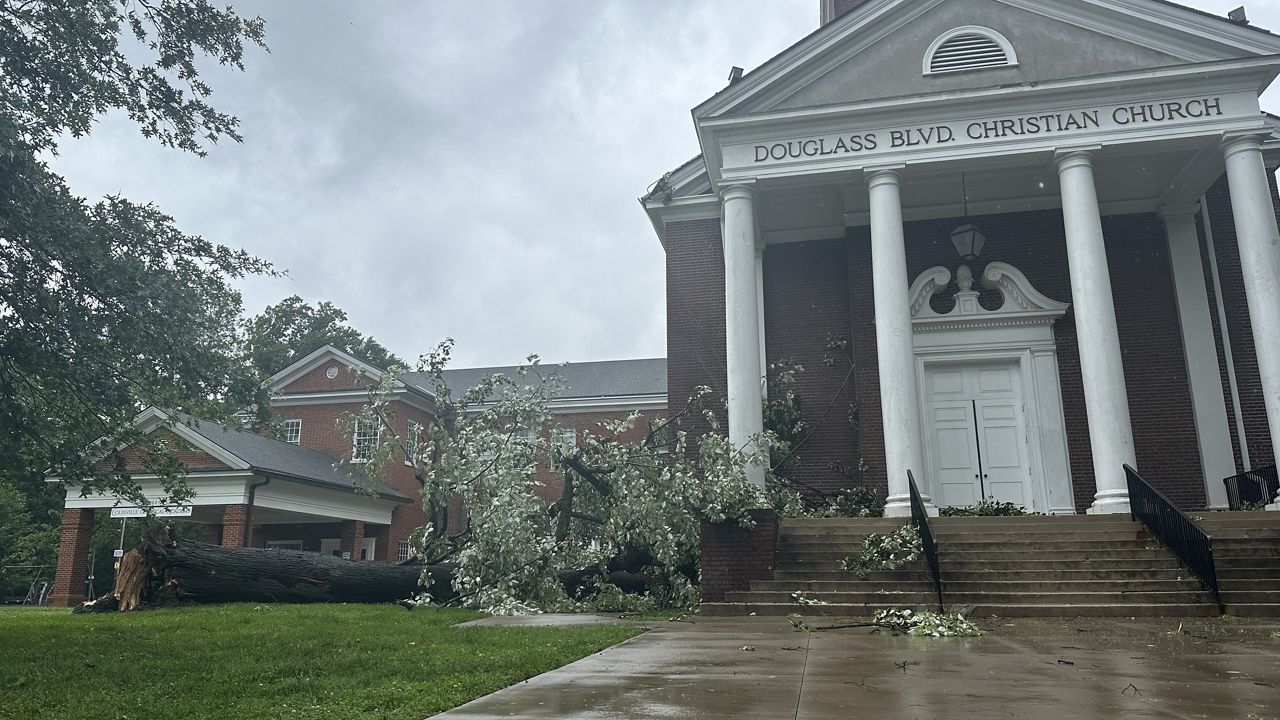 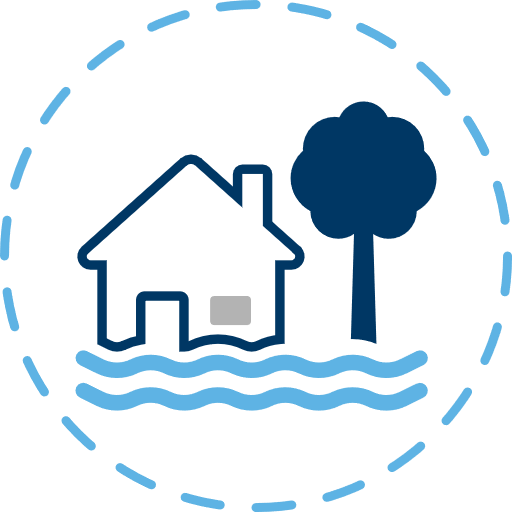 Southeastern Kentucky - 2022 floods
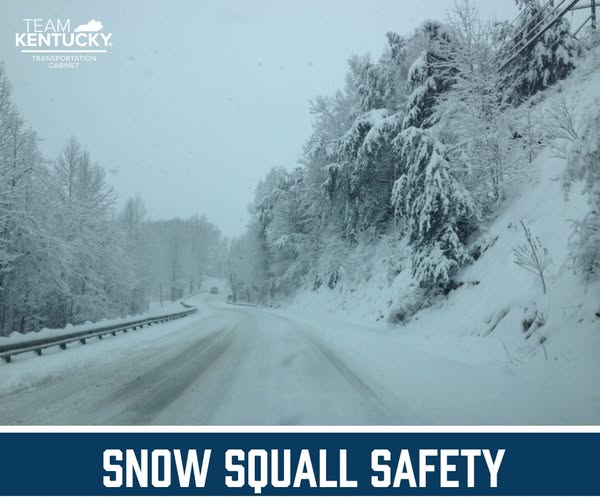 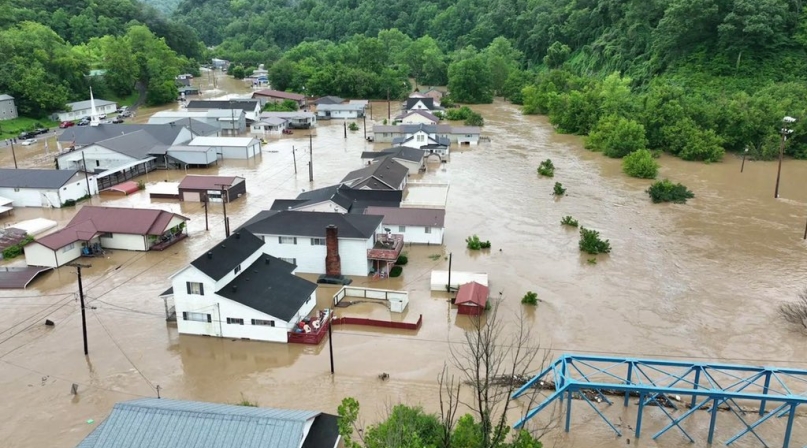 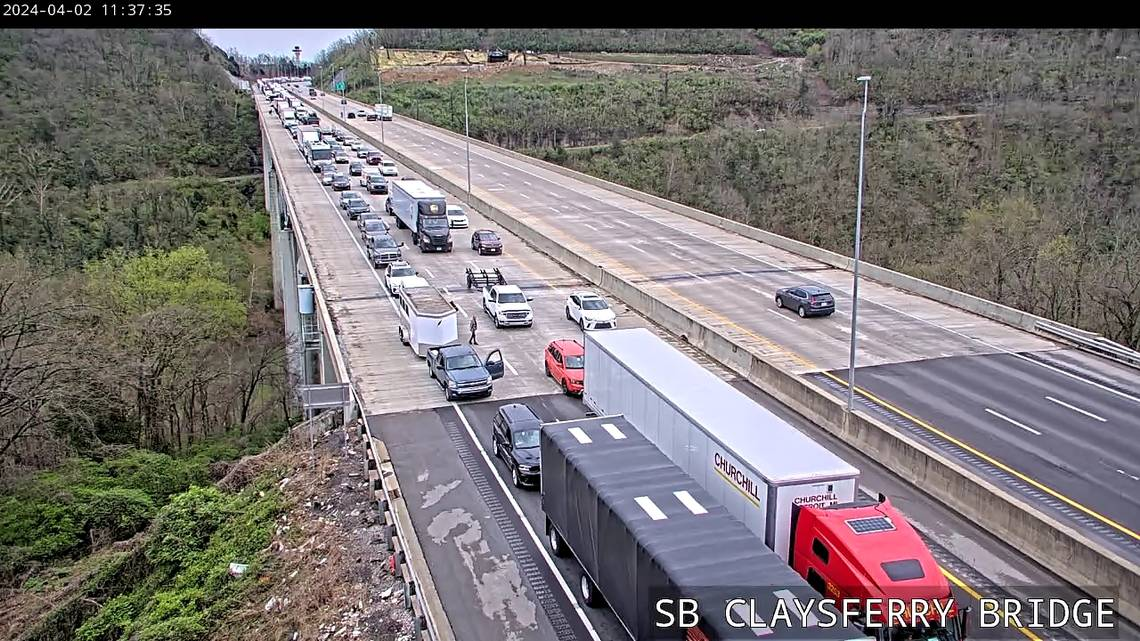 Lexington, KY 2022 winter storm pileup
Traffic impacts in southbound lanes of I-75 at Clays Ferry Bridge due to interstate closures because of storm debris and downed wires
[Speaker Notes: Photo Sources:
Southeastern Kentucky – 2022 Floods (https://www.naco.org/articles/kentucky-counties-dig-out-after-devastating-floods & https://spectrumnews1.com/ky/louisville/news/2024/08/15/kentucky-flood-recovery-august-2024-)

A fallen tree outside of Douglass Boulevard Christian Church in Louisville after severe storms hit the area May 26, 2024. (Spectrum News 1/Jordan Grantz) - https://spectrumnews1.com/ky/louisville/news/2024/05/26/kentucky-severe-weather-storms

Severe Thunderstorms Traffic Impacts: https://www.kentucky.com/news/weather-news/article287308805.html

Social Media Post: https://www.facebook.com/kytc120]
Key Present-Day Hazards (cont.)
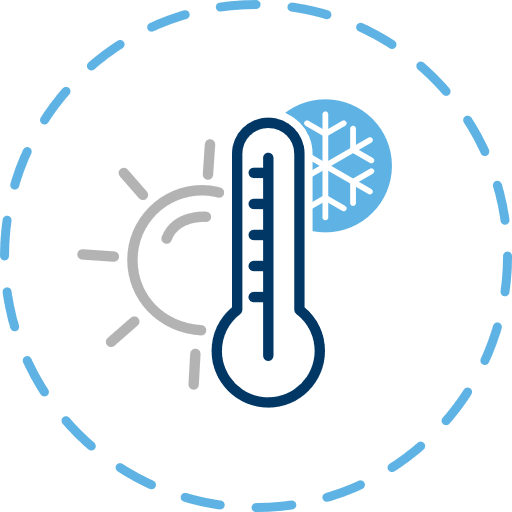 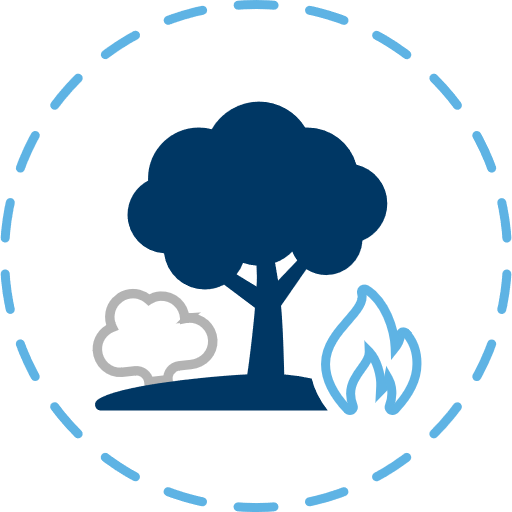 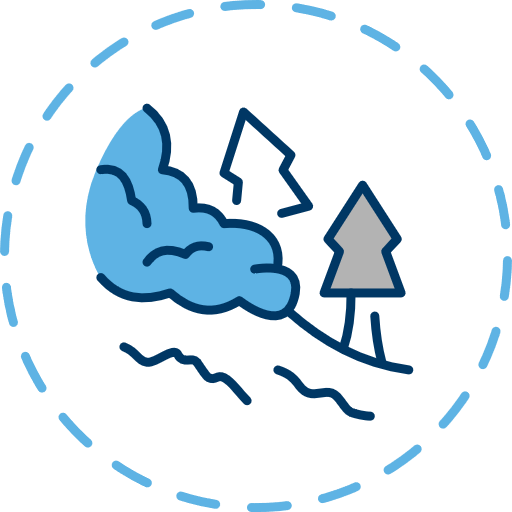 Extreme Temperatures
Wildfires
Landslides
Landslide in Four Mile
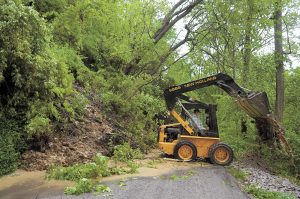 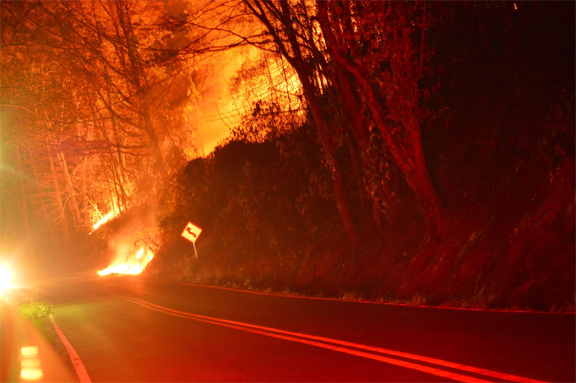 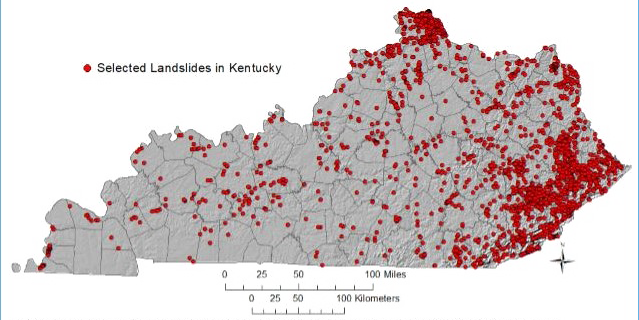 Wildfire crossing a road from Kentucky Emergency Management
Locations of selected landslide occurrences from the Kentucky Geological Survey landslide inventory.
[Speaker Notes: Photo Sources:
Wildfire across a road – Kentucky Emergency Management, https://kyem.ky.gov/KentuckyWildfires/Pages/default.aspx

Landslide - KYTC]
Future Hazards and Impacts on Transportation
Increased Intensity of Ice Events
More Intense Precipitation
Higher Flood Flows
Increased Wildfire Chances
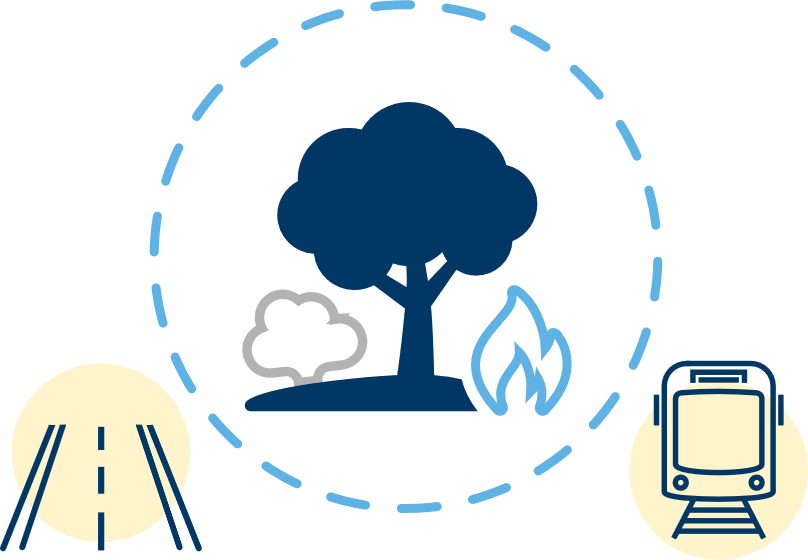 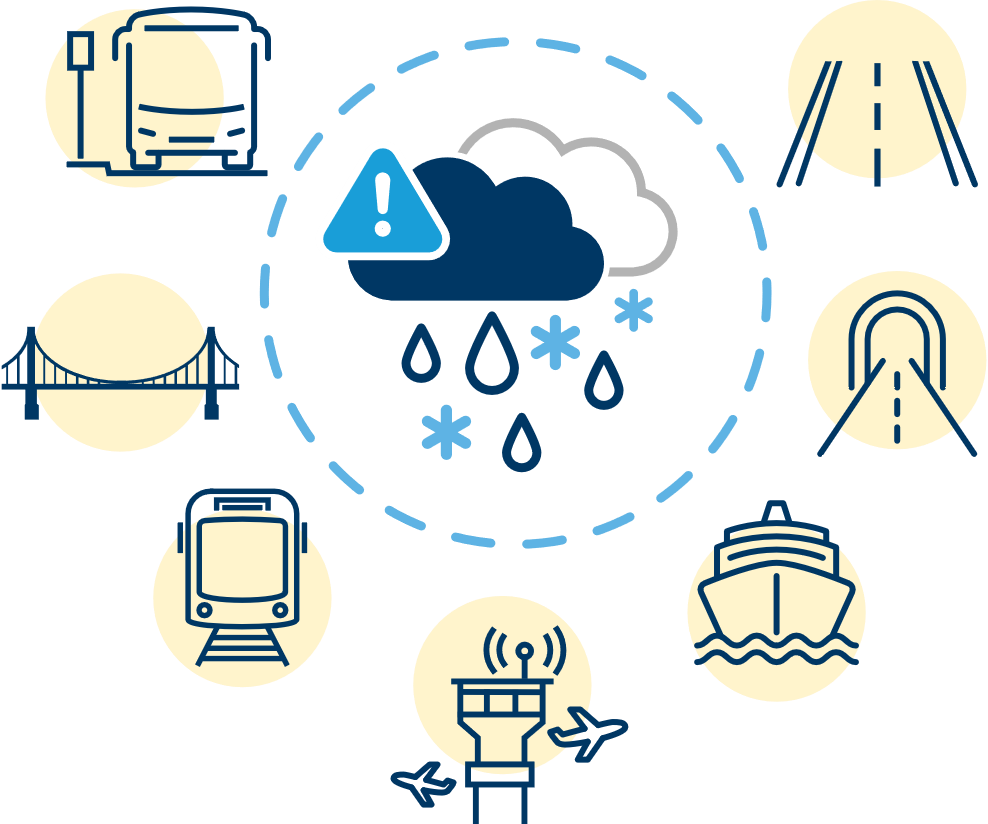 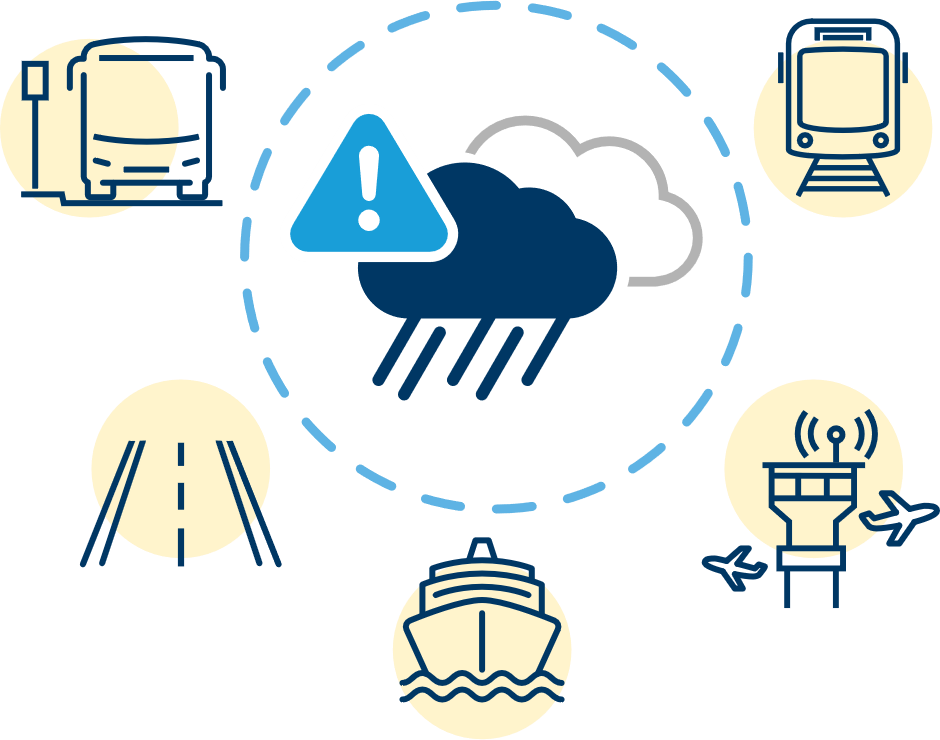 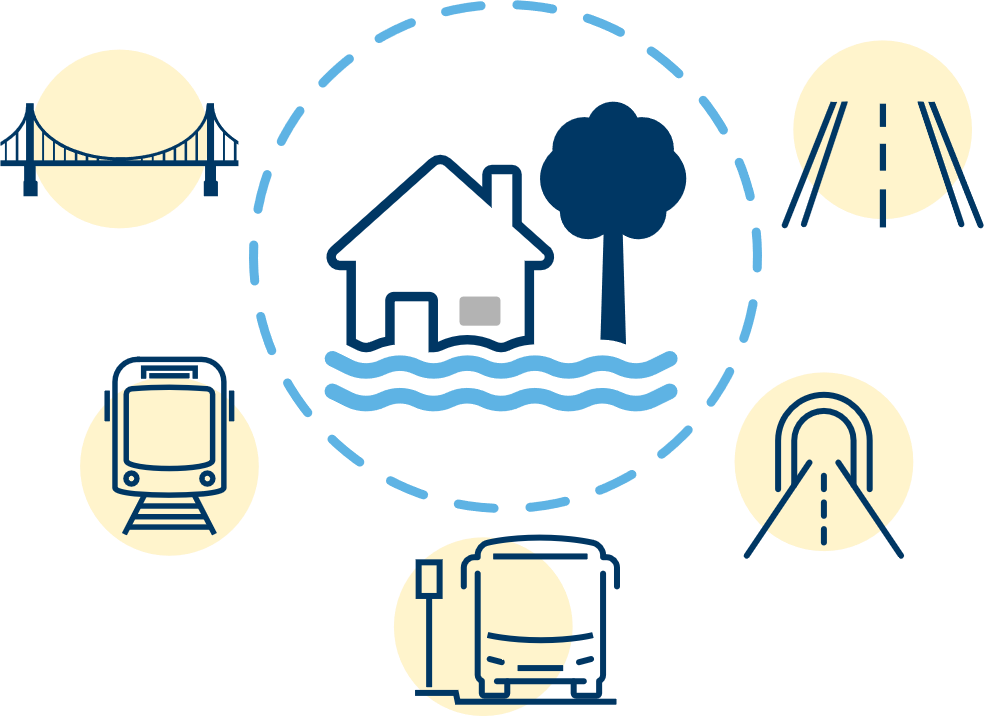 Extreme Temperatures
Increased Landslide Potential
Increased Drought Potential
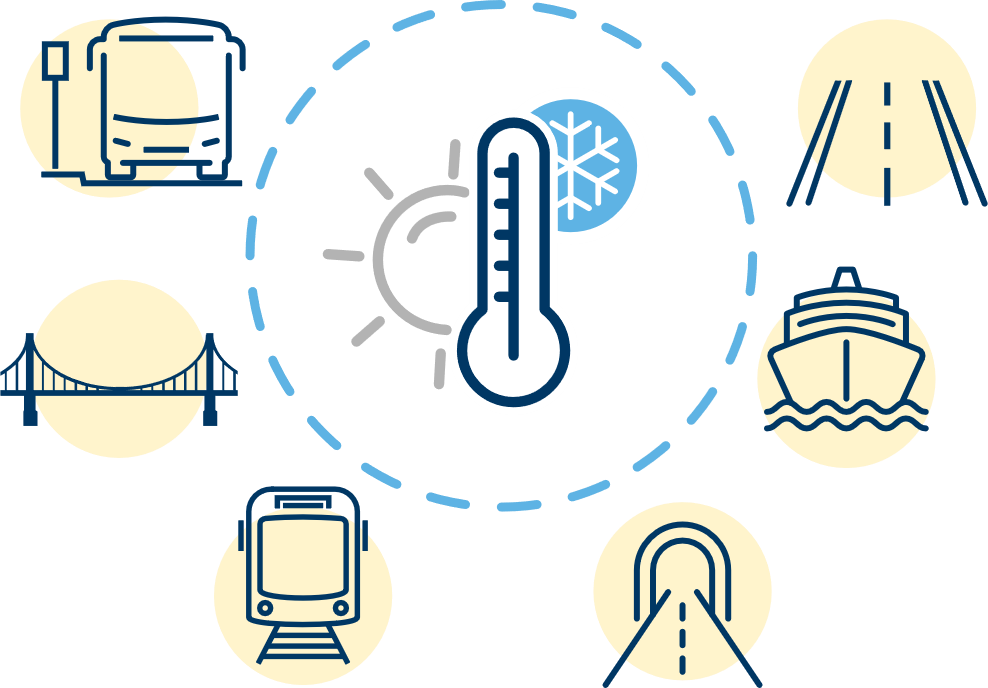 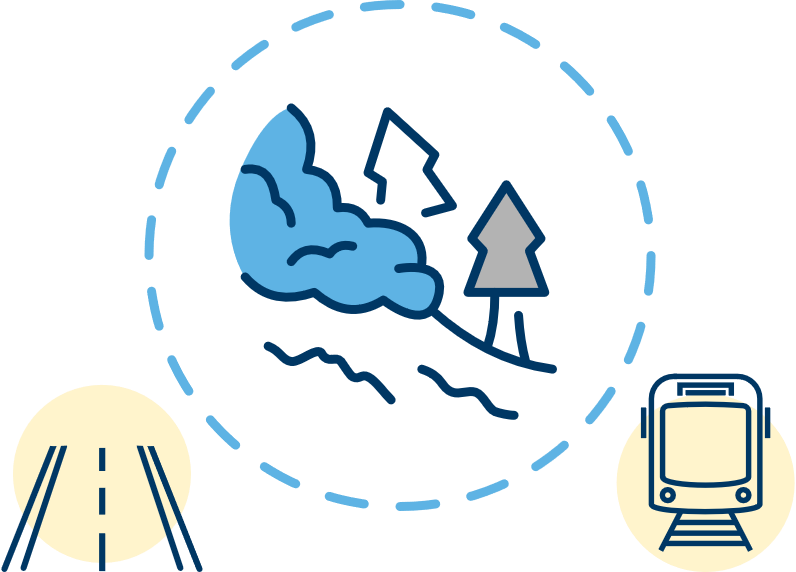 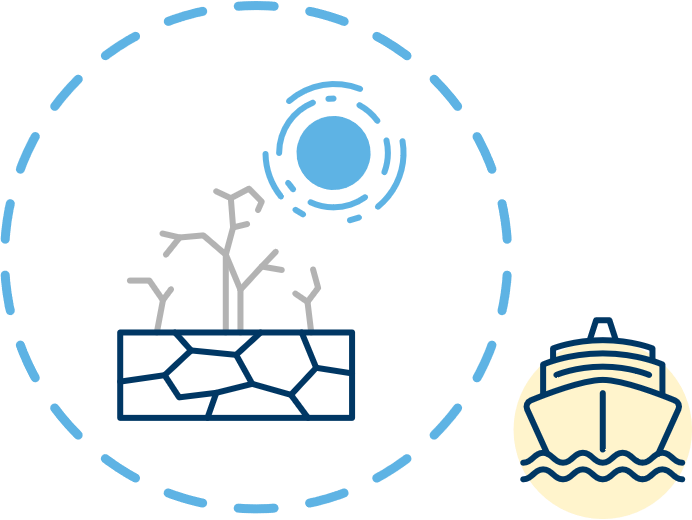 [Speaker Notes: Most Significant Impacts Anticipated
Increased road and rail closures in affected areas.
Compromised pavement integrity
Deformation of rail lines
Thermal expansion of bridge joints
Damage to airline infrastructure/Canceled flights
Decrease in river transportation
Decrease in electricity production from hydroelectric plants
Higher incidents of flooding for communities located on or near waterways.  
Poorer air quality]
Collective Hazard Impacts
Compromised system reliability, public safety and increased costs on taxpayers.
Impacts on System Users
Increased rerouting and delays
Traffic shutdowns
Economic impact from reduced access to places
Decreased driving conditions
Decreased transit conditions
Decreased public health
Increased debris flow
Impacts on KYTC
More frequent maintenance/repairs
Less safe conditions during emergency response
Increased costs for maintenance and repairs
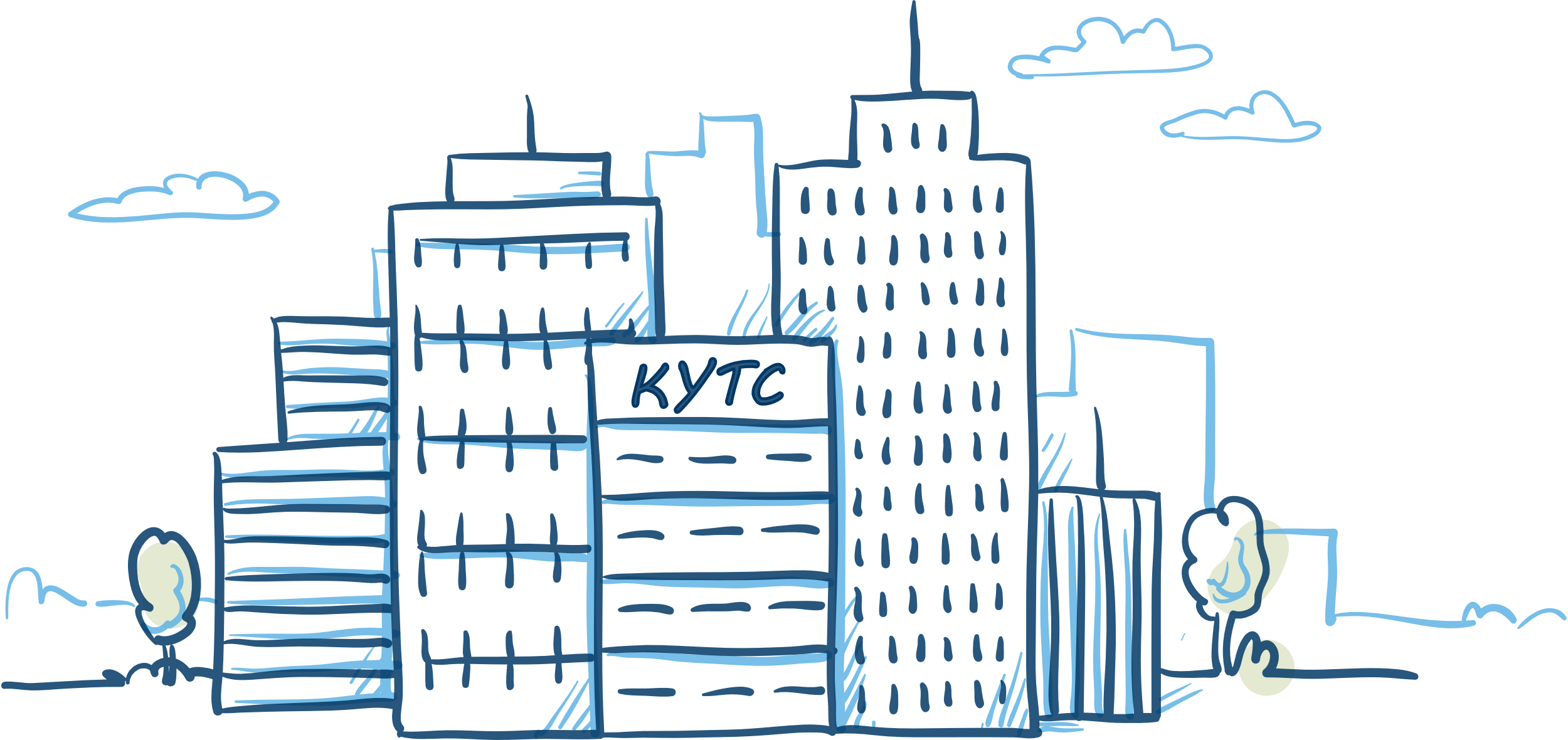 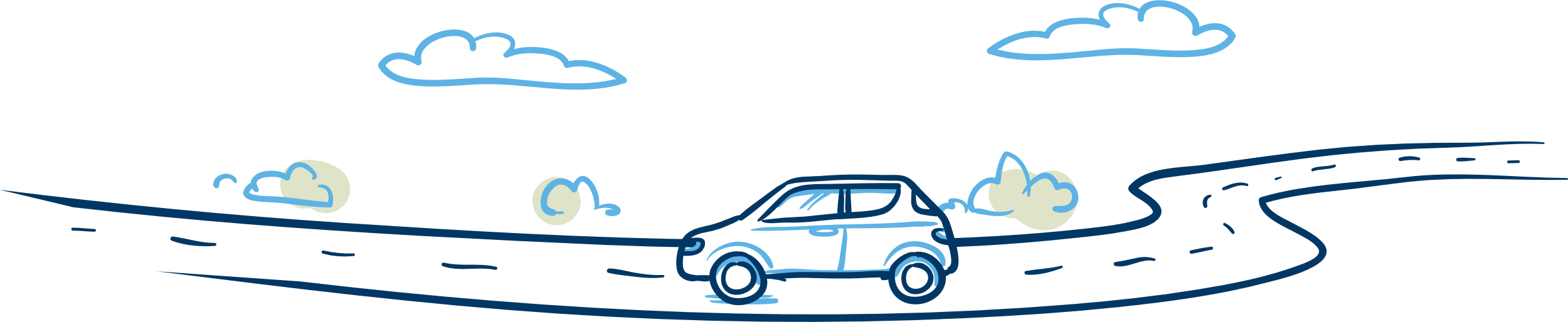 [Speaker Notes: Most Significant Impacts Anticipated
Increased road and rail closures in affected areas.
Compromised pavement integrity
Deformation of rail lines
Thermal expansion of bridge joints
Damage to airline infrastructure/Canceled flights
Decrease in river transportation
Decrease in electricity production from hydroelectric plants
Higher incidents of flooding for communities located on or near waterways.  
Poorer air quality]
KYTC RESILIENCE EFFORTS & INVESTMENTS
KYTC Resilience Efforts
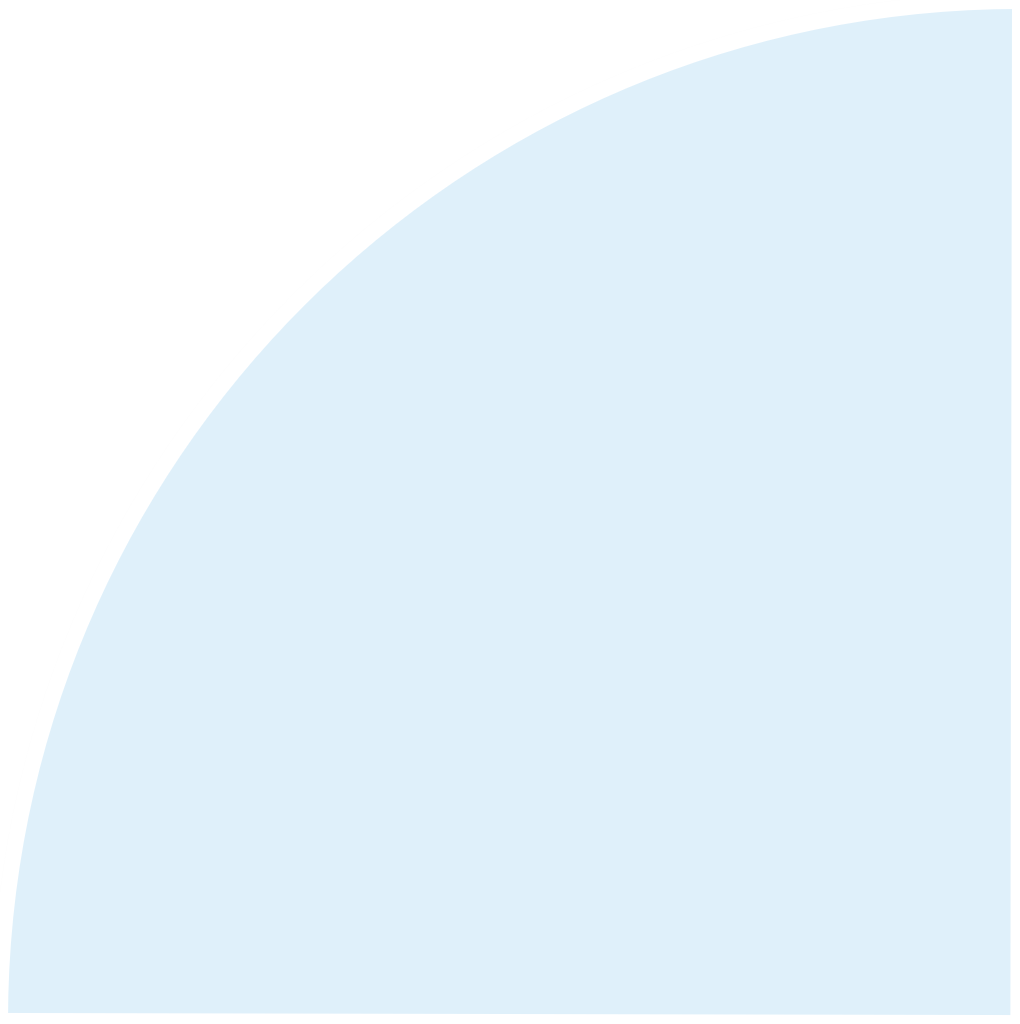 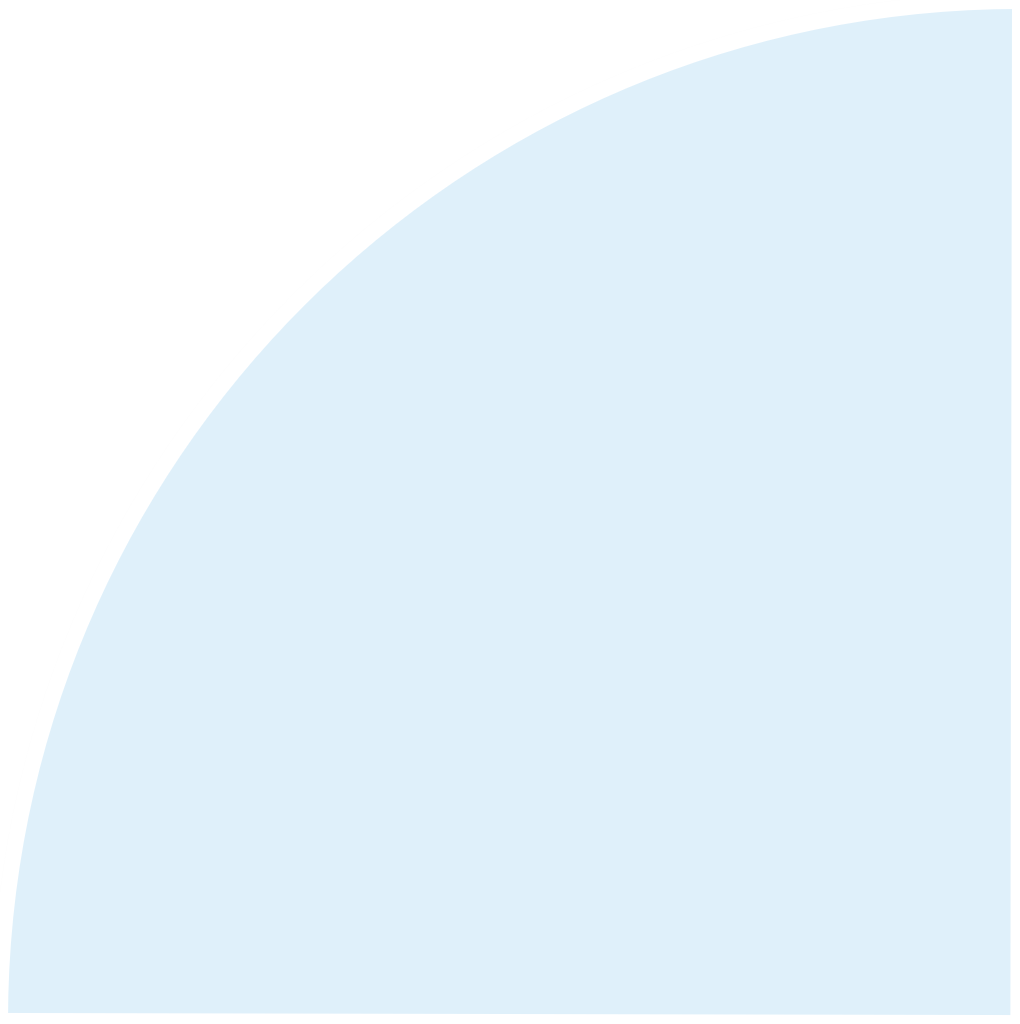 PREPARE:
Before Hazard
MITIGATE:
Before Hazard
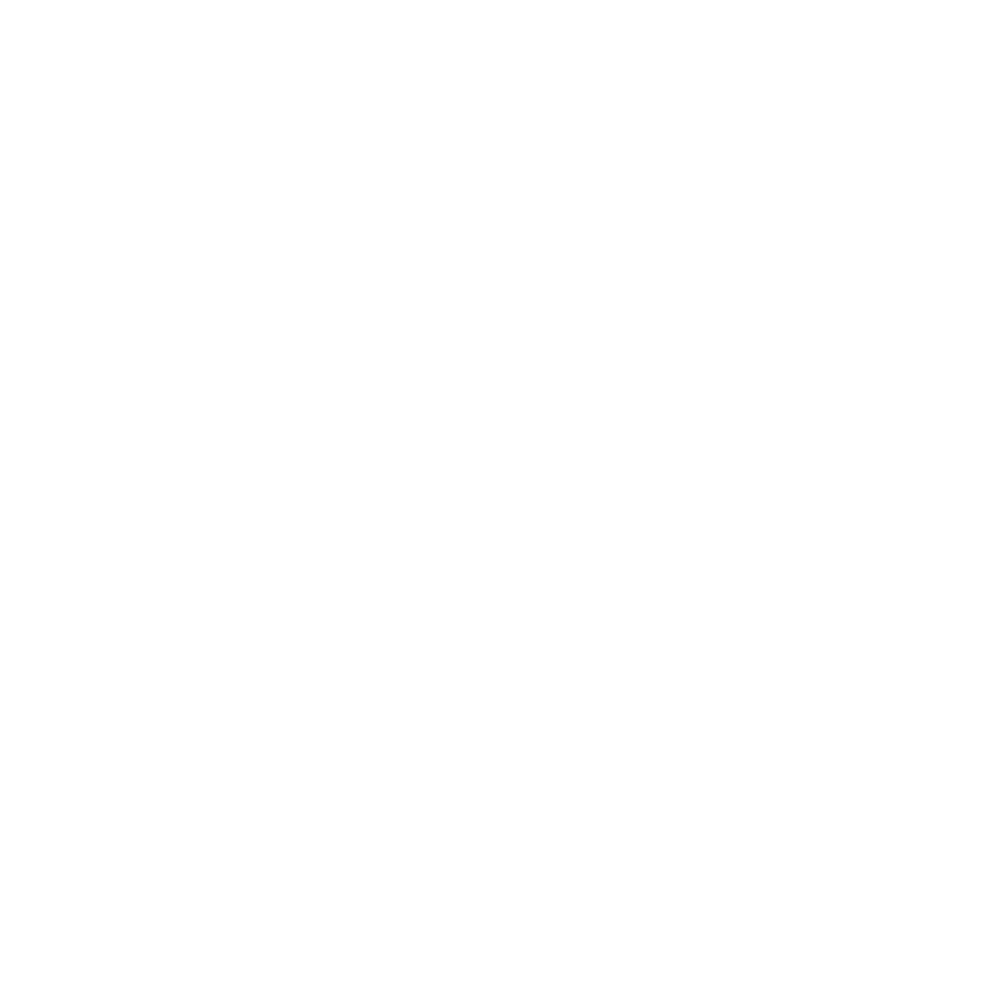 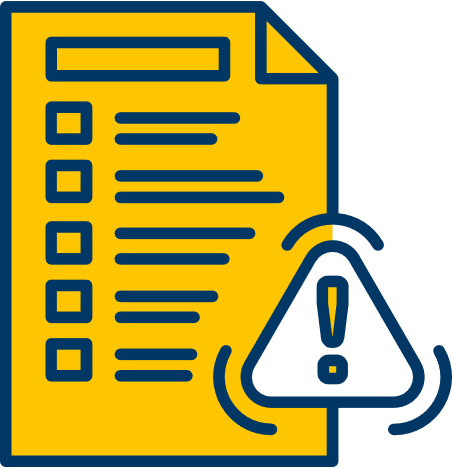 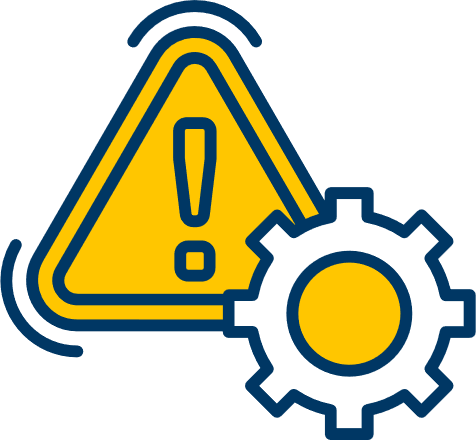 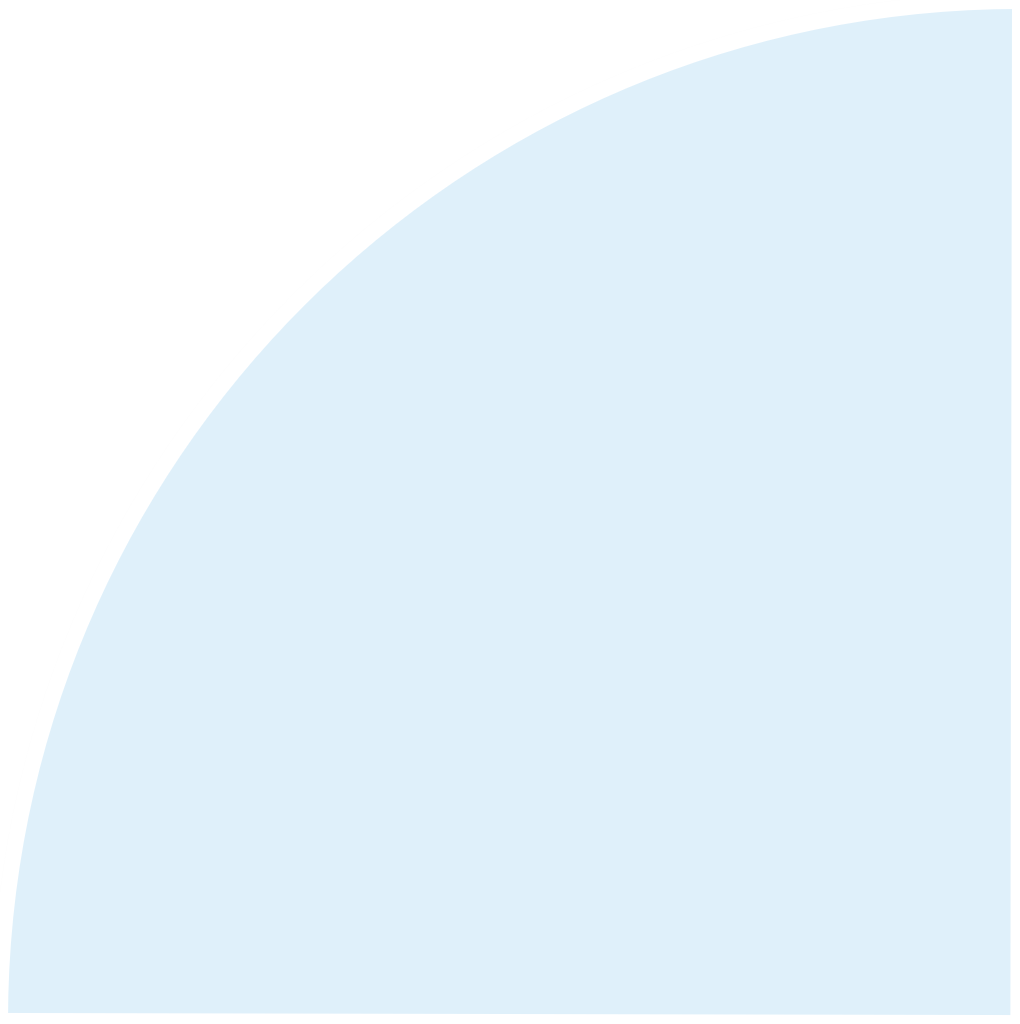 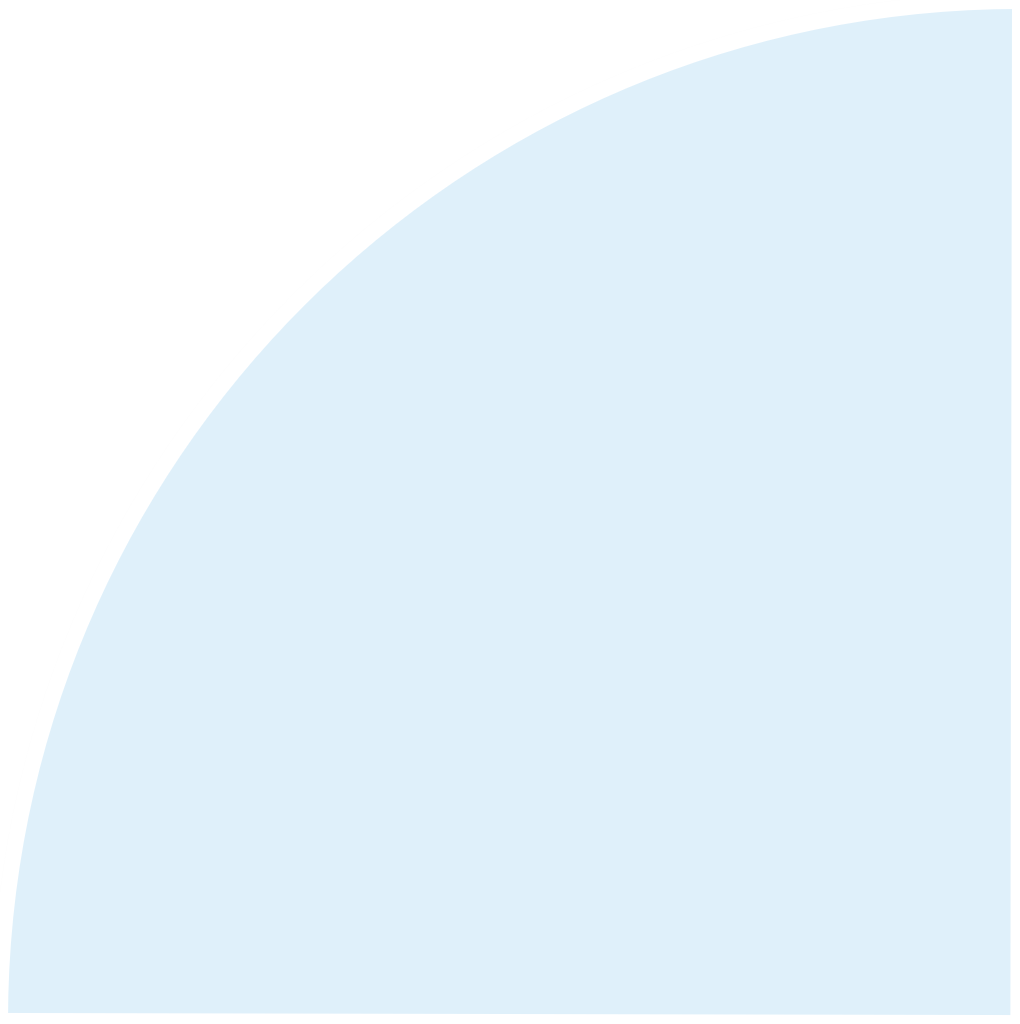 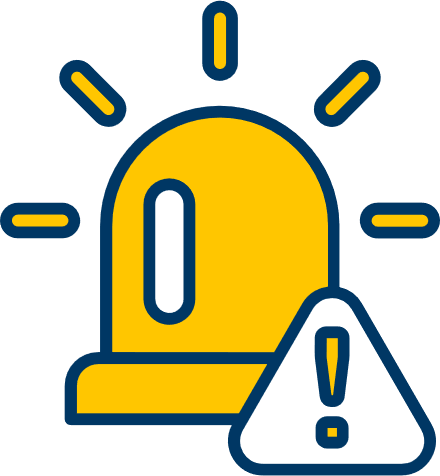 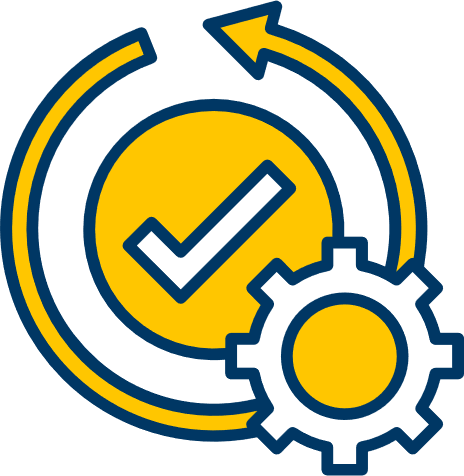 RESPOND:
During Hazard
RECOVER:
After Hazard
Examples of Mitigation
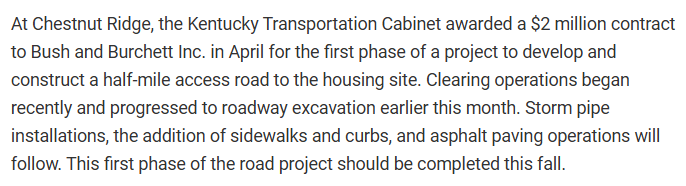 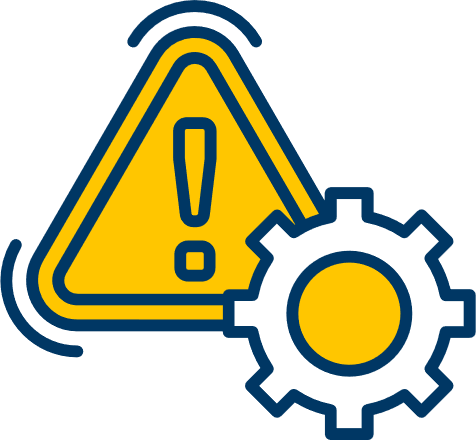 Resilience “criticality” criteria in SHIFT
Integrating resiliency in the administration of construction contracts
Structure design, inspection, testing, and regular maintenance, retrofits and rehabilitation
Panbowl Lake Stabilization Project in Jackson
Constructing road access to new high-ground housing sites
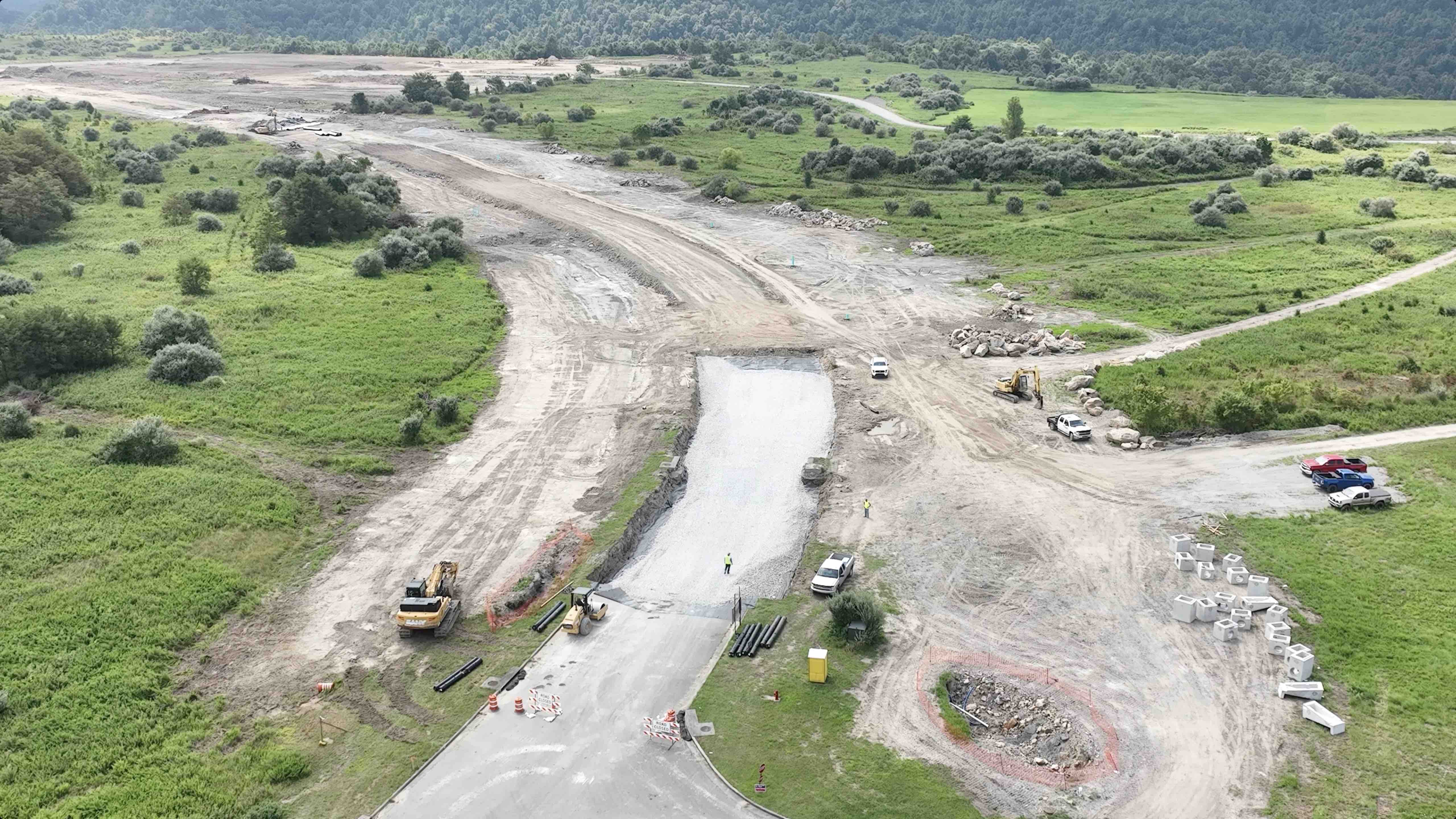 Road access to high-ground housing site
Photo: KYTC Staff
Examples of Preparation
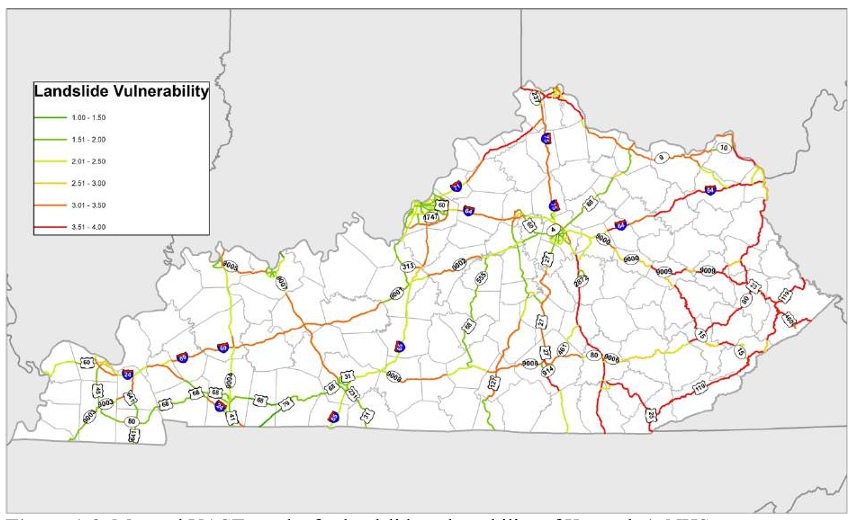 Kentucky Transportation Center research projects:
Transportation System Vulnerability and Resilience to Extreme Weather Events and Other Natural Hazards – All KYTC Districts (2018)
Asset Management, Extreme Weather, and Proxy Indicators (2019)
Planning studies:
KYTC Transportation Resilience Improvement Plan (2023)
District 10 Rockfall/Roadslide Study (ongoing)
Mutual Aid Agreements
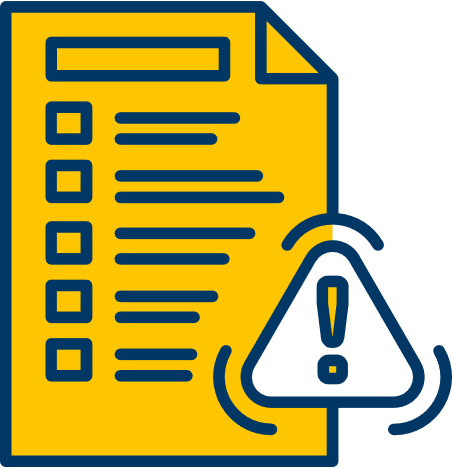 Mapped results for landslide vulnerability of Kentucky’s NHS
Examples of Response
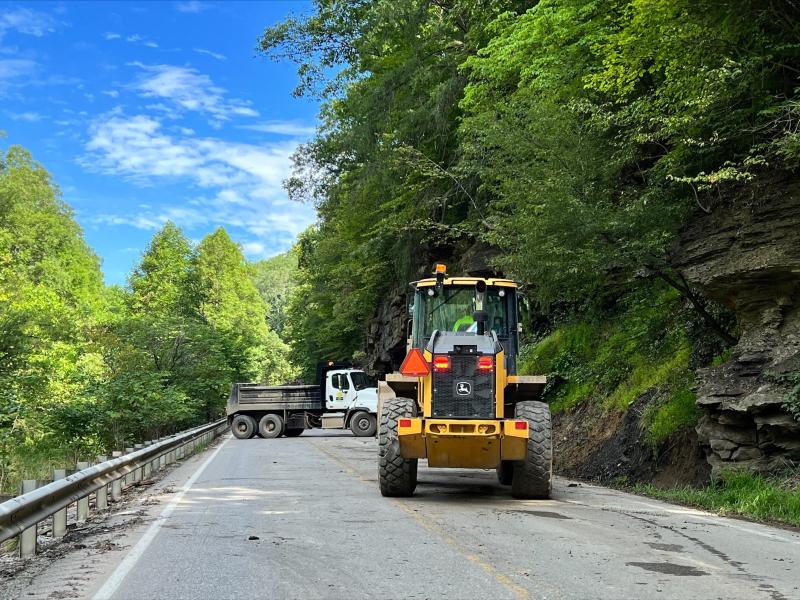 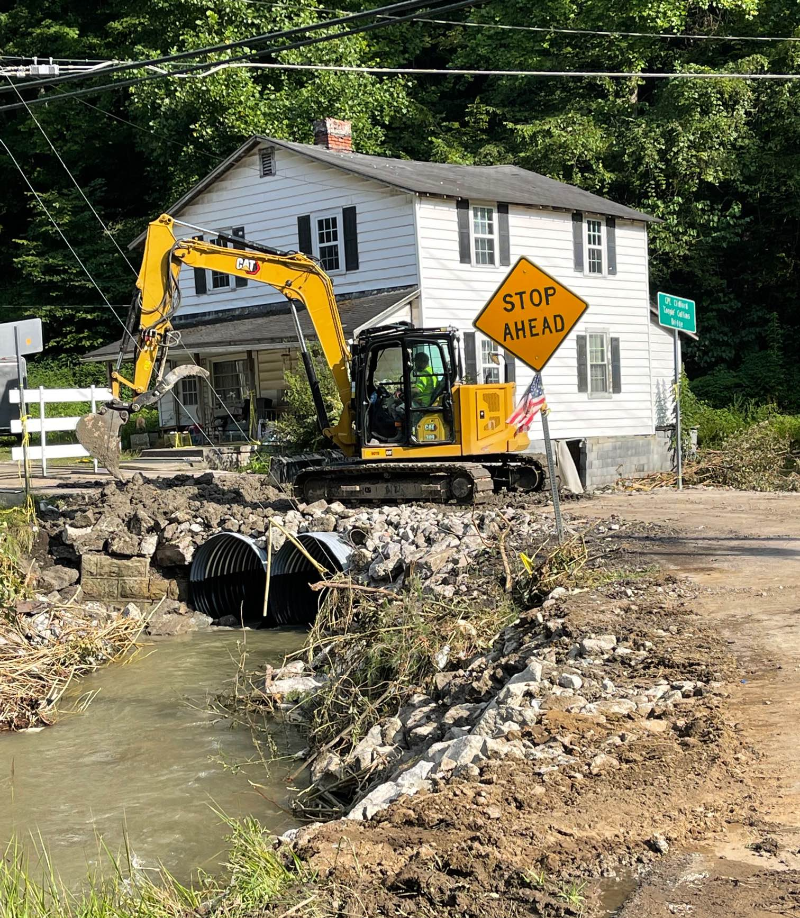 July 2022 Eastern Kentucky Flooding
Provide personnel, vehicles, and equipment to assist in infrastructure repair, searches, damage assessment, transportation of resources, and road and debris clearing during recent major natural disasters (Eastern KY flooding) 
KYTC Maintenance department staffs the Emergency Operations Center (EOC)
Kentucky Emergency Management (KYEM)
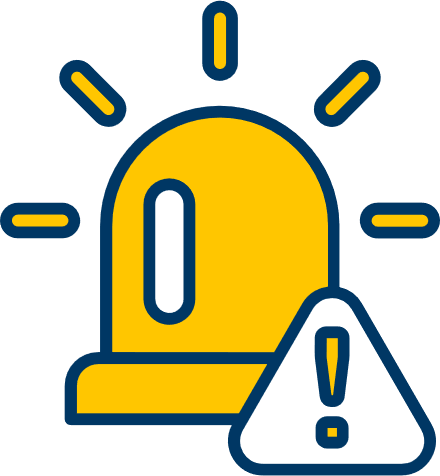 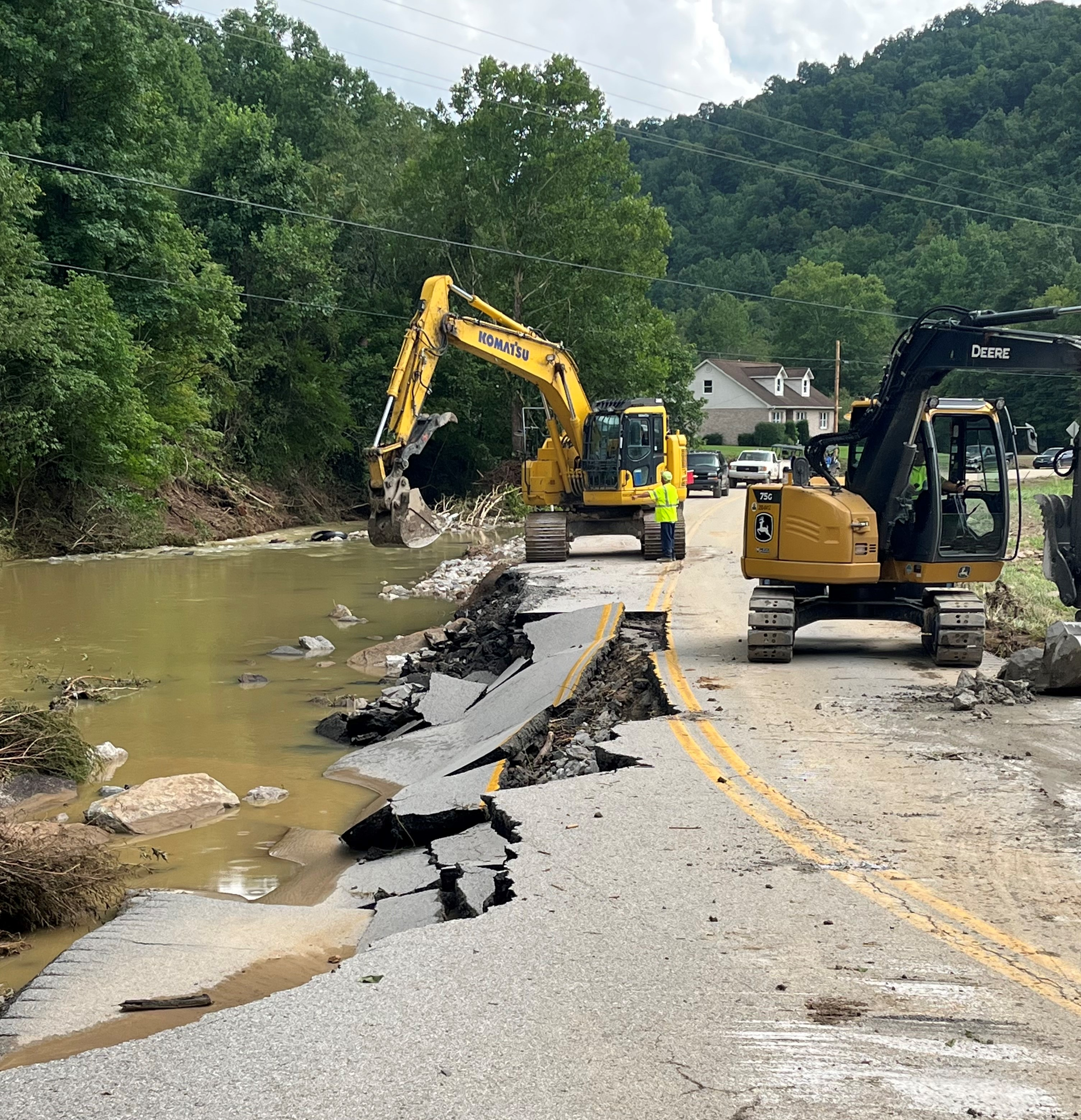 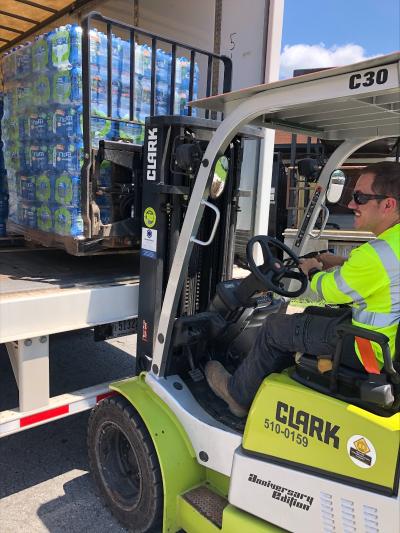 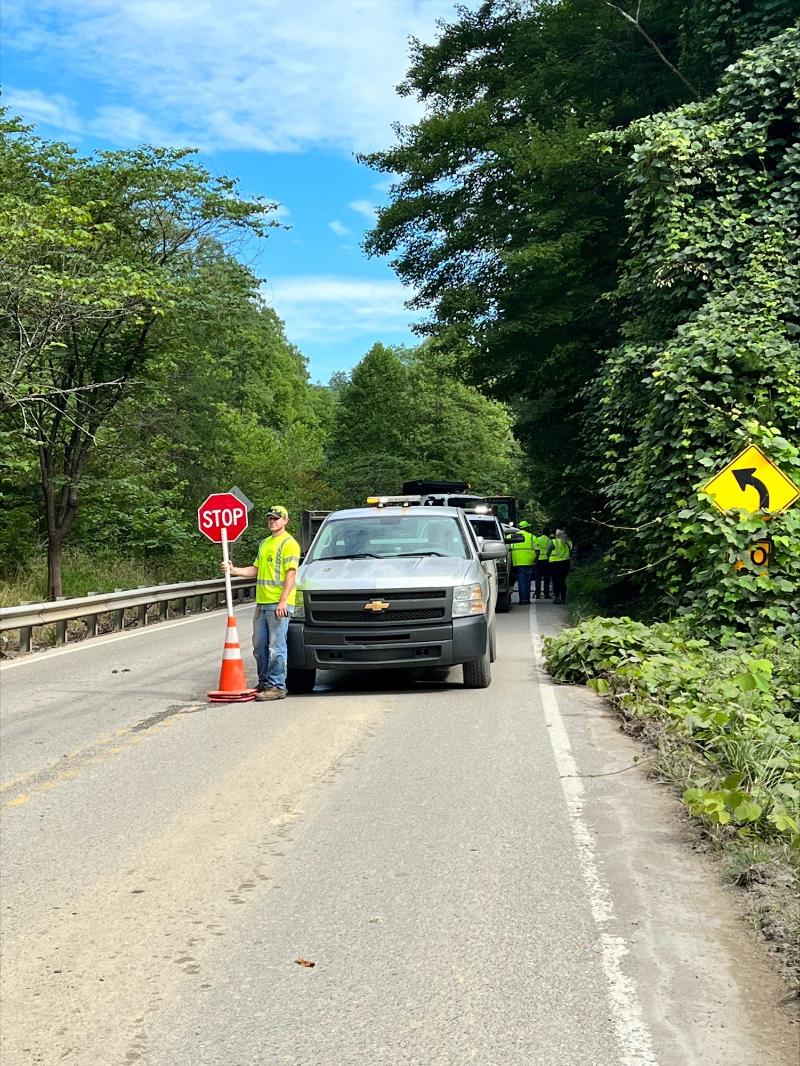 Photos: KYTC Staff
Examples of Recovery
Administer special funding or grants for repair or reconstruction of transportations system infrastructure damaged during hazards
Provided funds to counties to rebuild bridges to KYTC’s design standards. A bridge that was upgraded with these funds was still standing after the E. KY floods.
Signage replacement
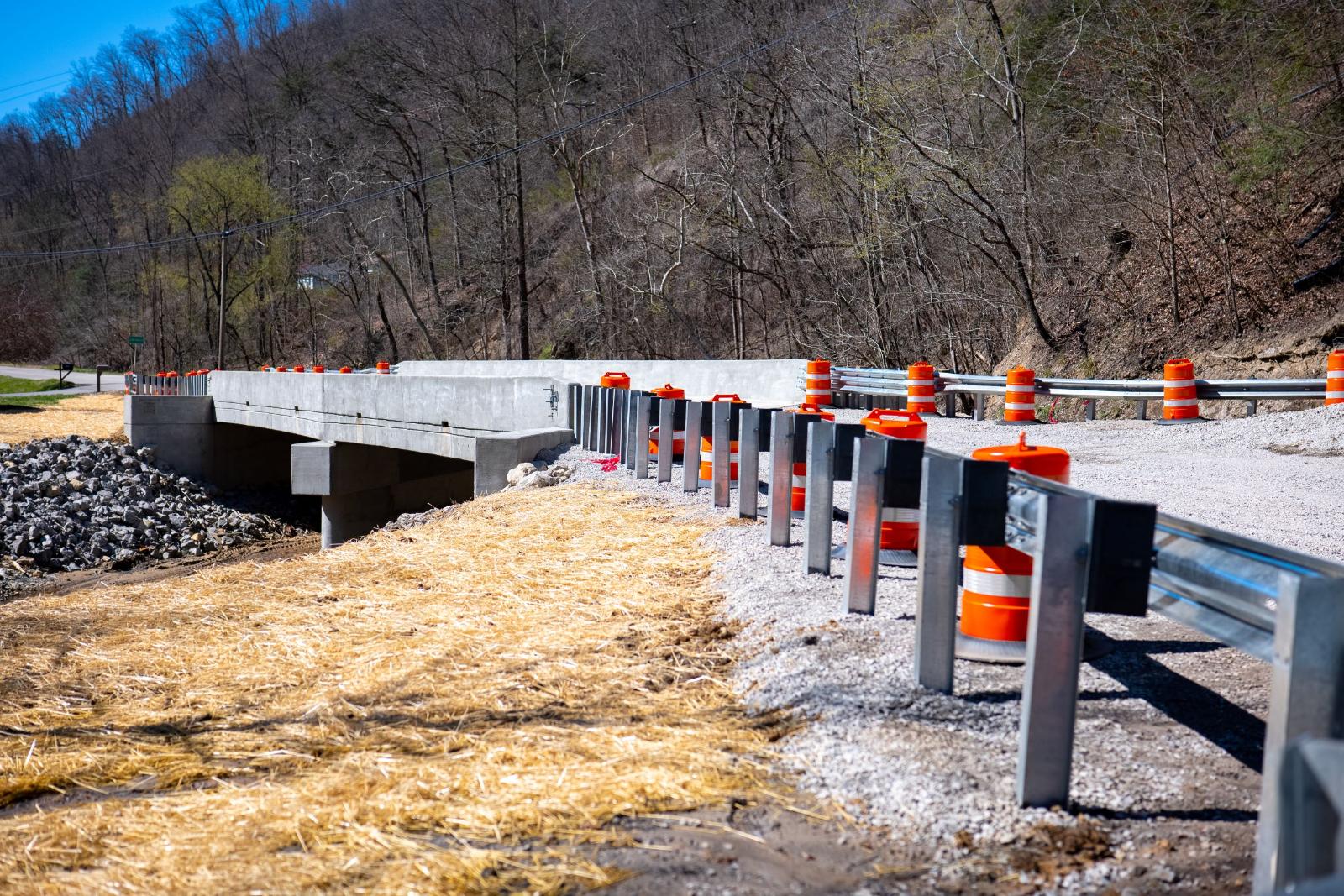 Photo: KYTC Staff
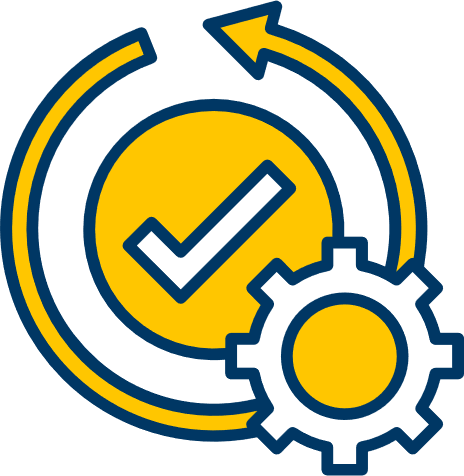 New bridge, replacing one damaged in flooding, on KY 610
ENHANCING RESILIENCE EFFORTS IN THE FUTURE
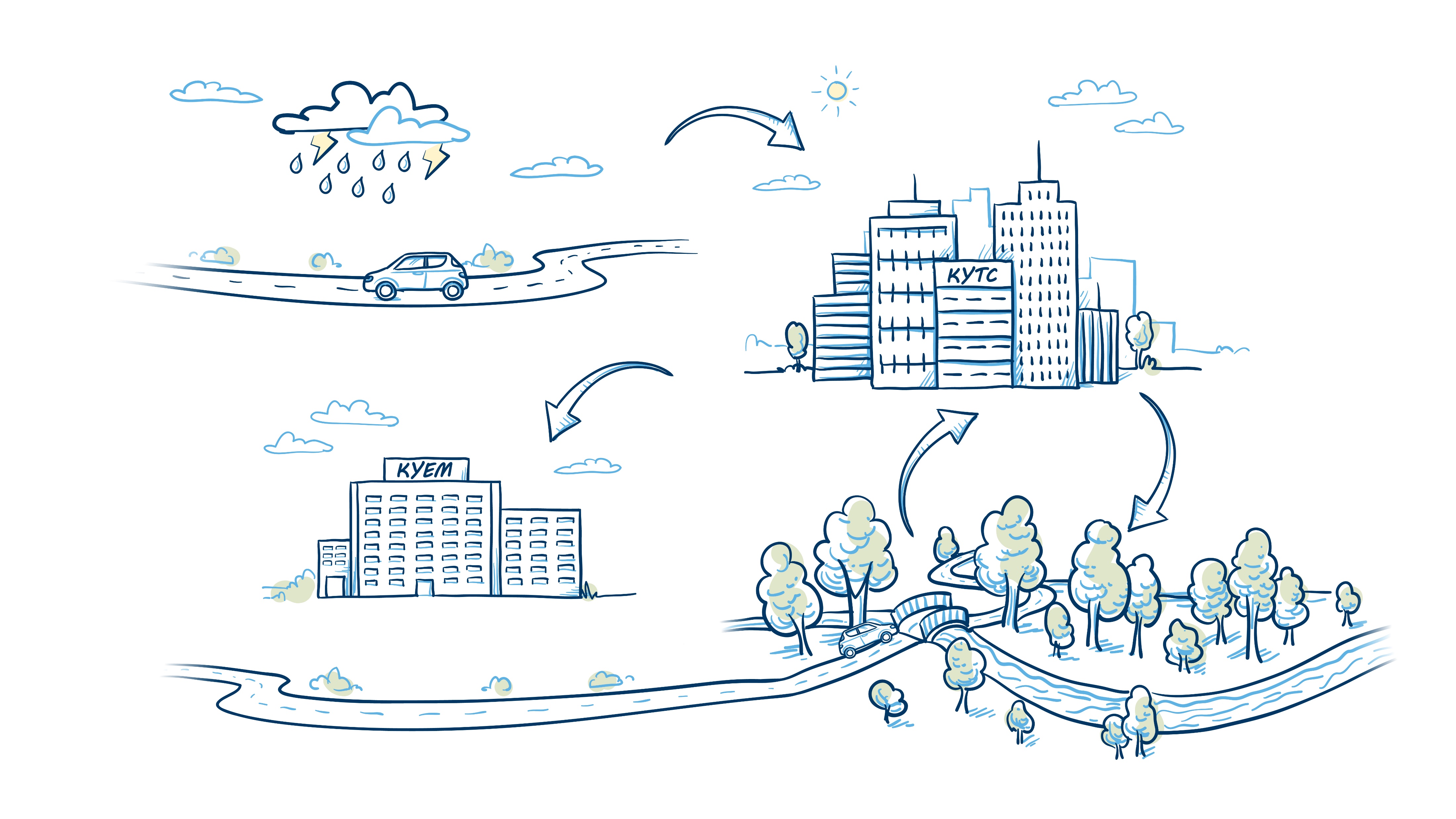 ASSESS RISK AND DEVELOP COST-EFFECTIVE SOLUTIONS for high-risk assets
UNDERSTAND EXPOSURE of assets and people to hazards in Kentucky
MAINTAIN ASSETS AND MONITOR PERFORMANCE to inform future resilience actions
UPGRADE AT-RISK INFRASTRUCTURE with resilient designs and materials
COORDINATE EMERGENCY RESPONSE PLANS  for when hazardous events occur
MITIGATE:
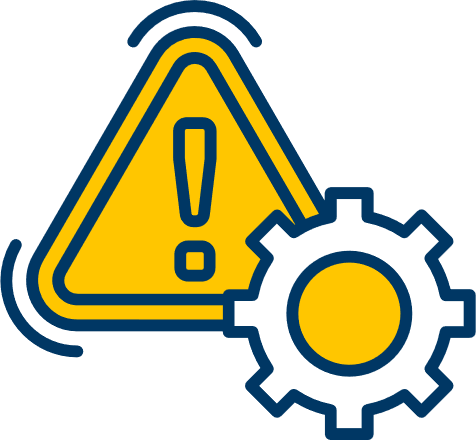 How can KYTC eliminate or reduce the probability of hazards and vulnerabilities?
KTC is developing an approach to identify and prioritize resilience projects.
PREPARE:
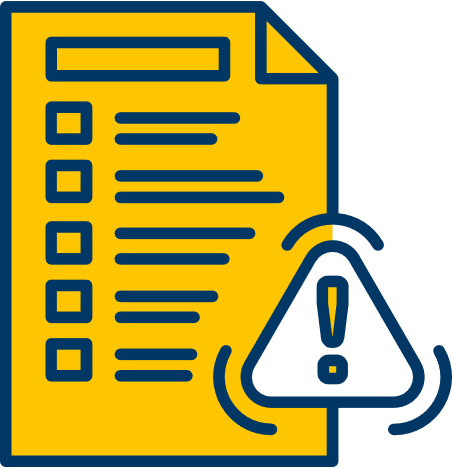 How can KYTC enhance planning, training, and communications to support and improve response to hazard events?
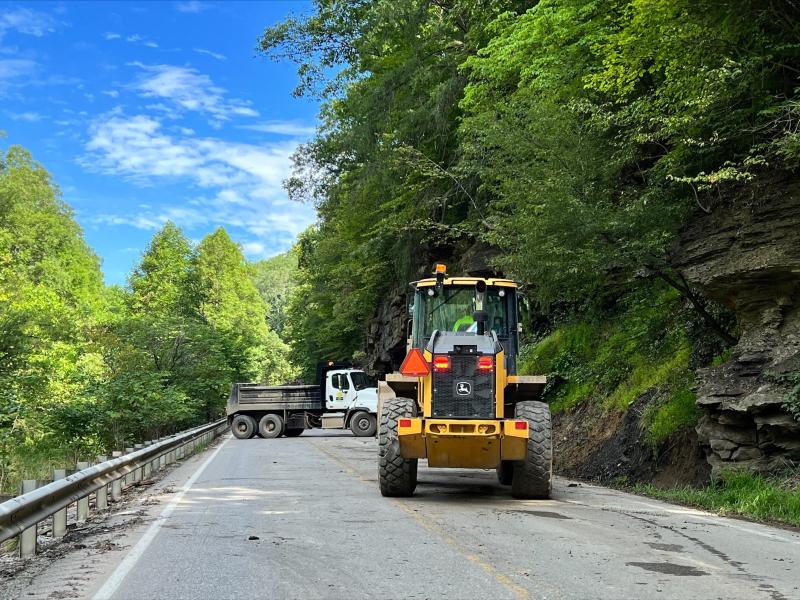 RESPOND:
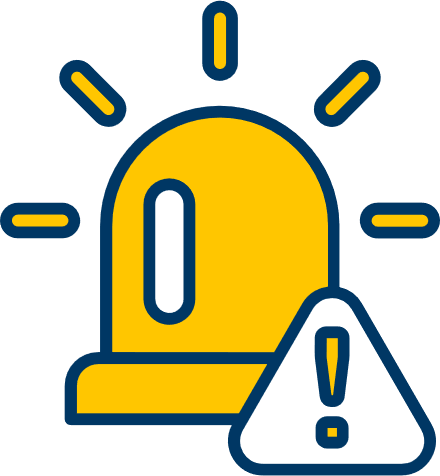 How can KYTC strengthen the response to immediate and short-term effects of an emergency hazard event?
RECOVER:
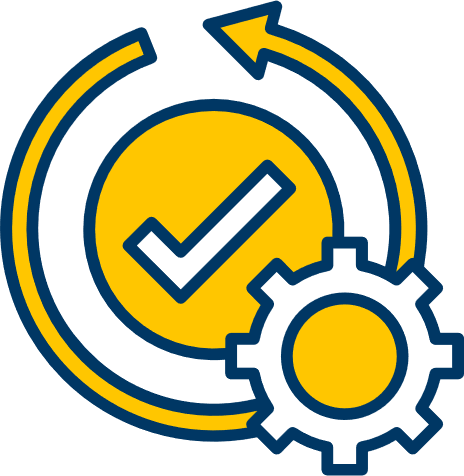 How can KYTC enhance efforts to restore the transportation system to normal status?
THANK YOU!
Questions? 
Contact Tracy Nowaczyk
Tracy.nowaczyk@ky.gov
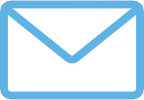 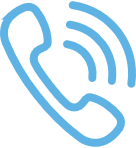